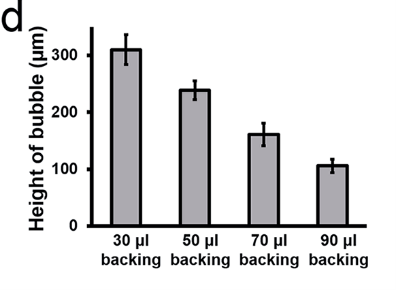 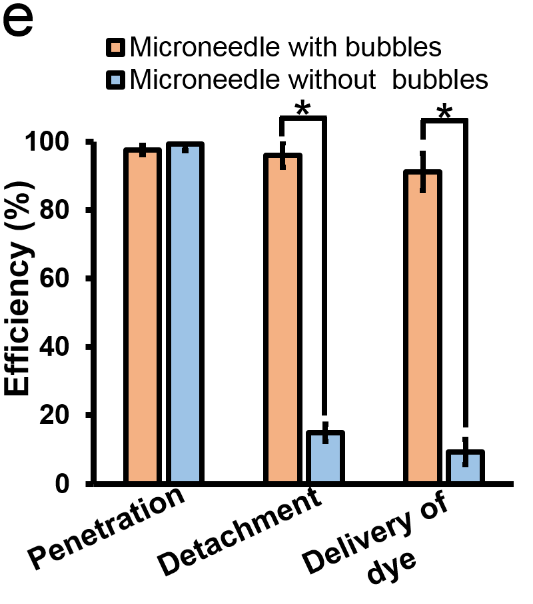 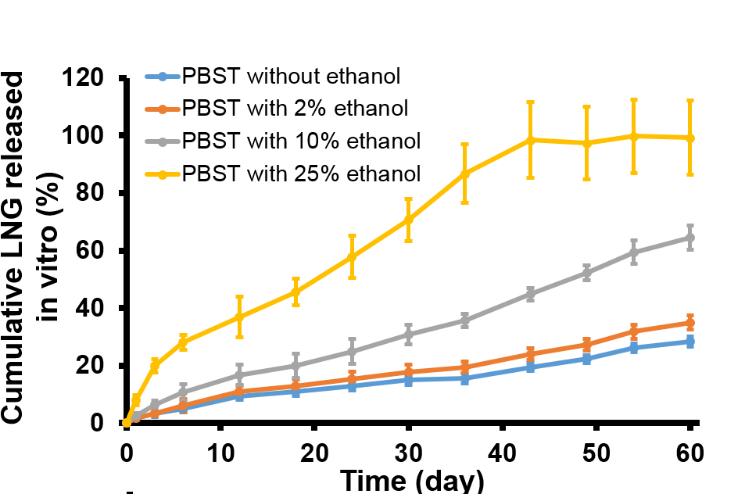 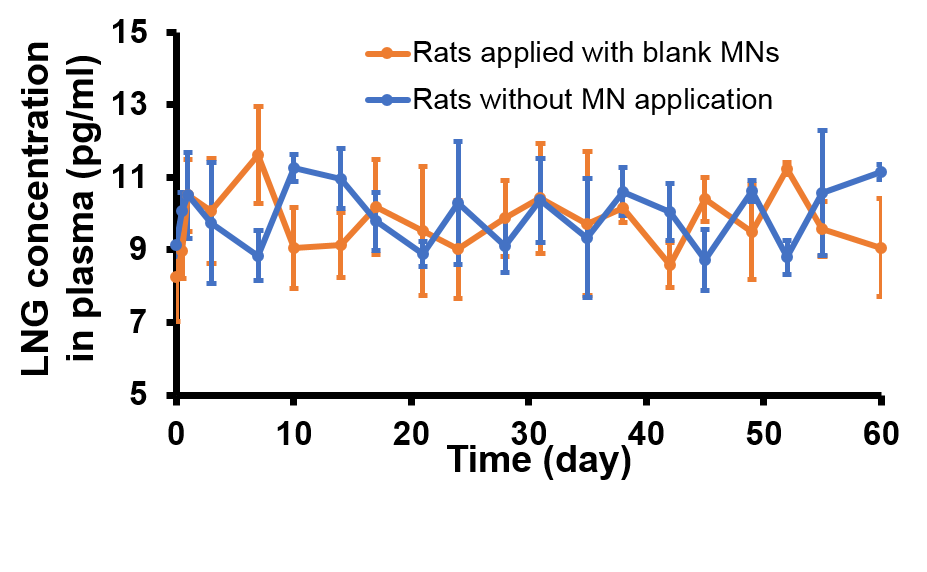 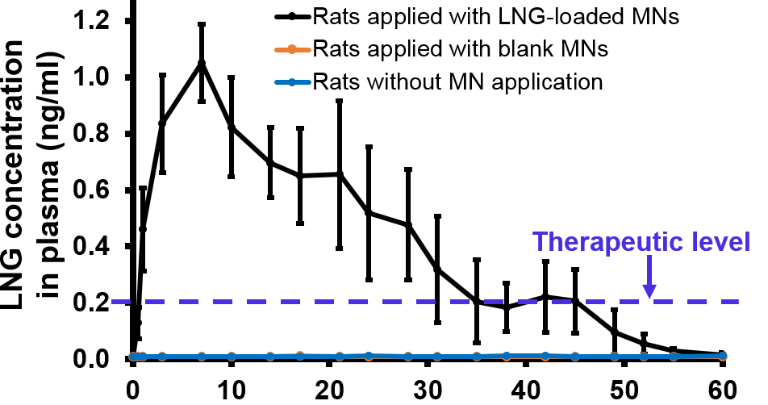 Time (day)
Cumulative LNG absorbed in vivo (%)
Time (day)
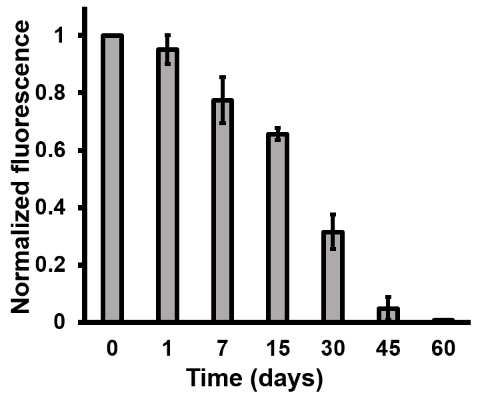 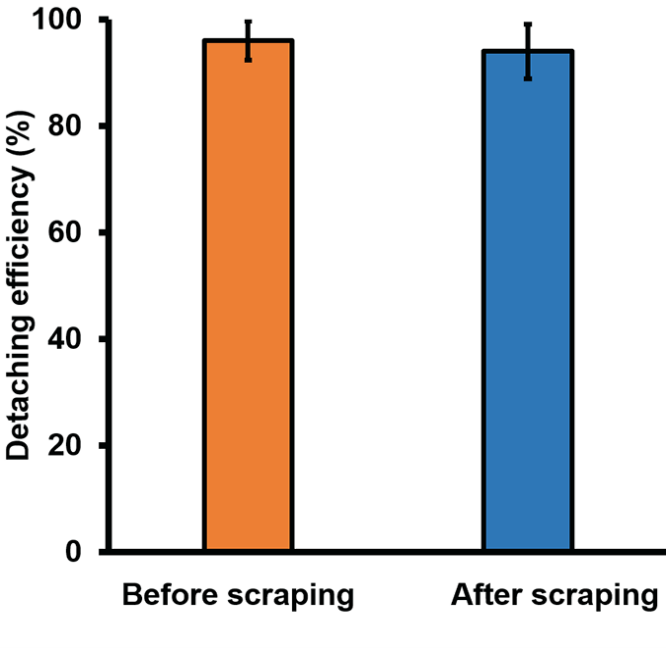 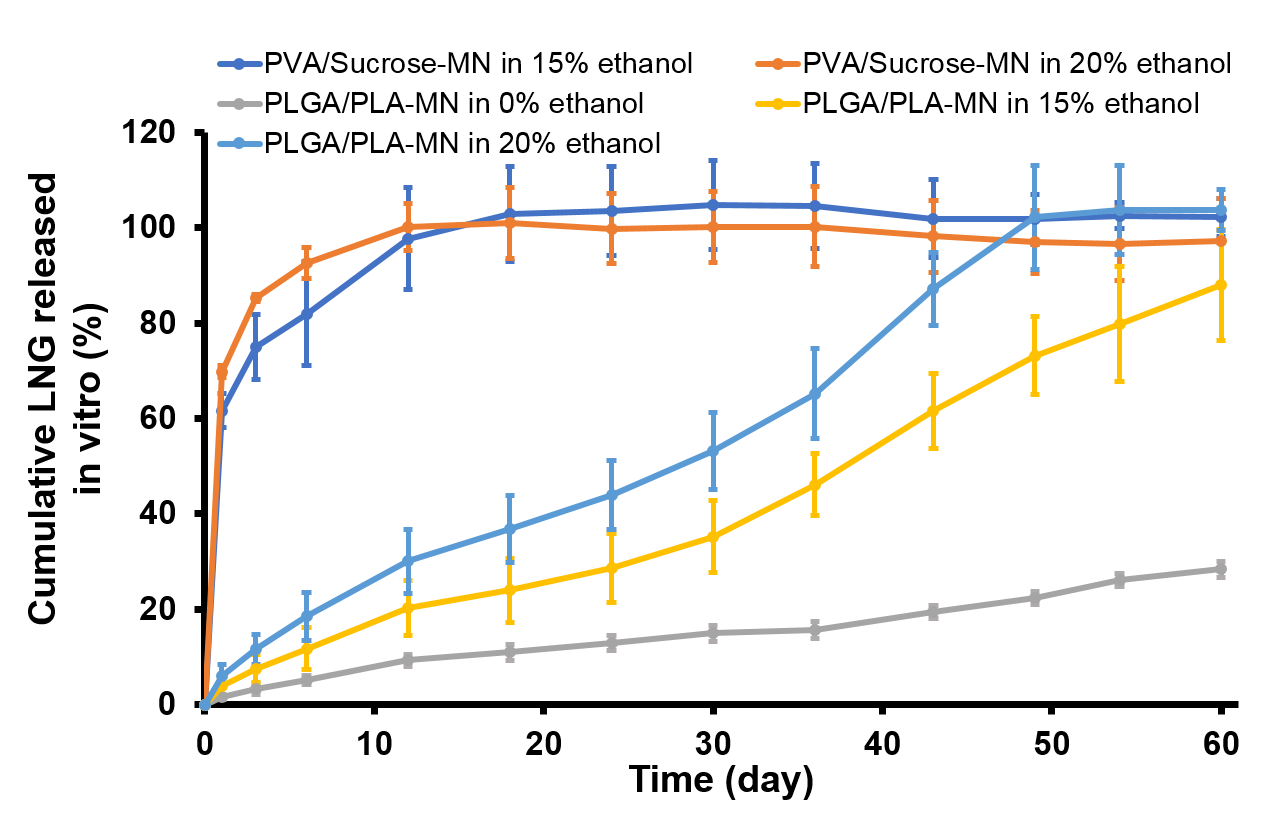 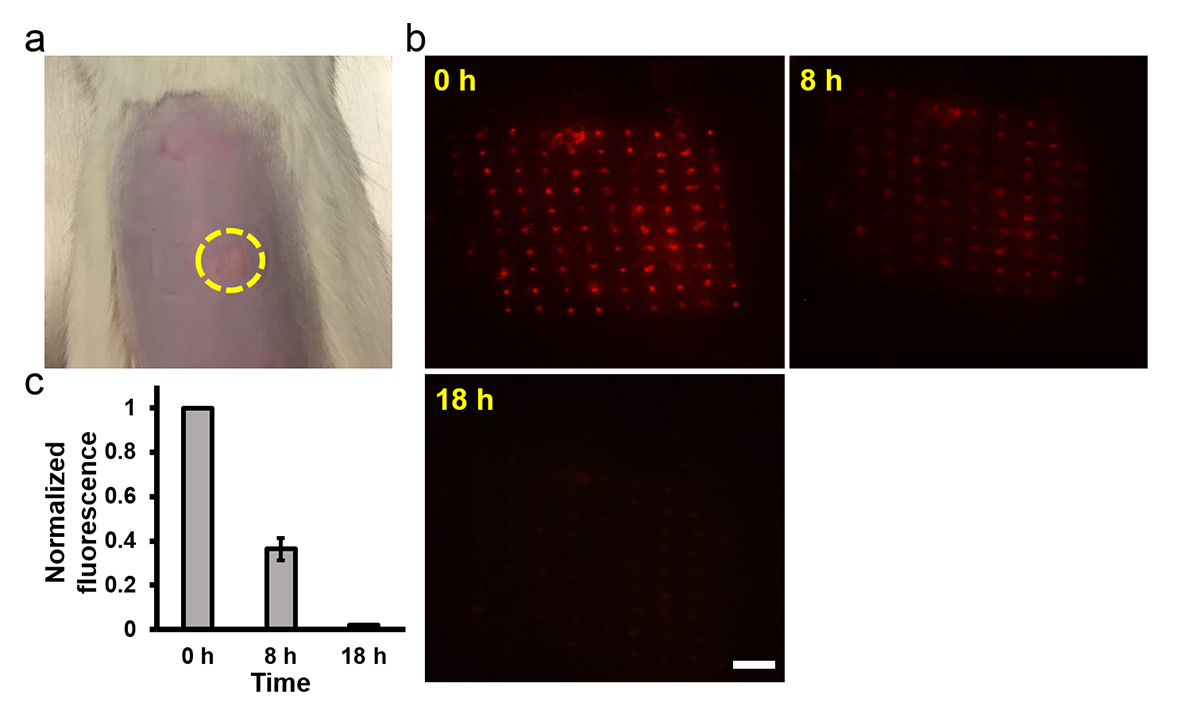 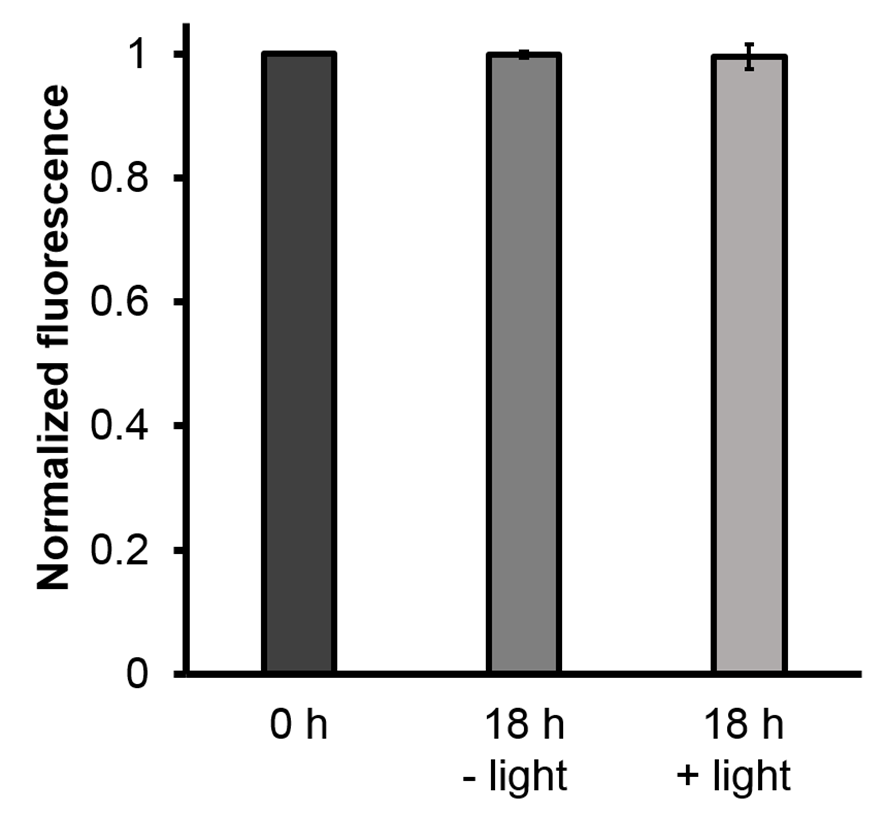 LNG concentration (pg/ml)
Time (h)